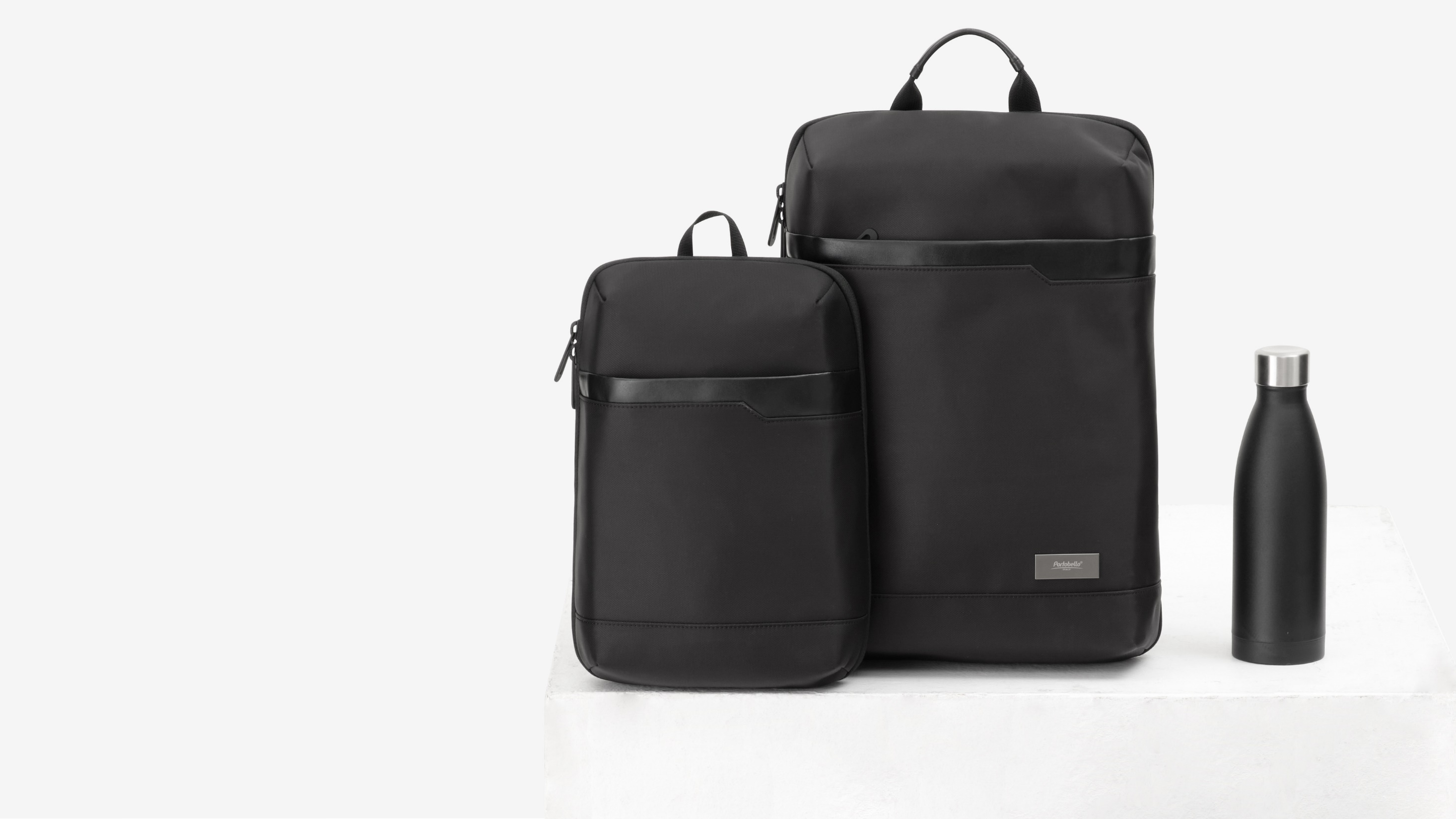 НОВИНКА 2023
Рюкзаки Sigma и Brams
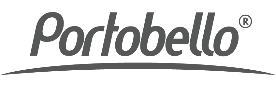 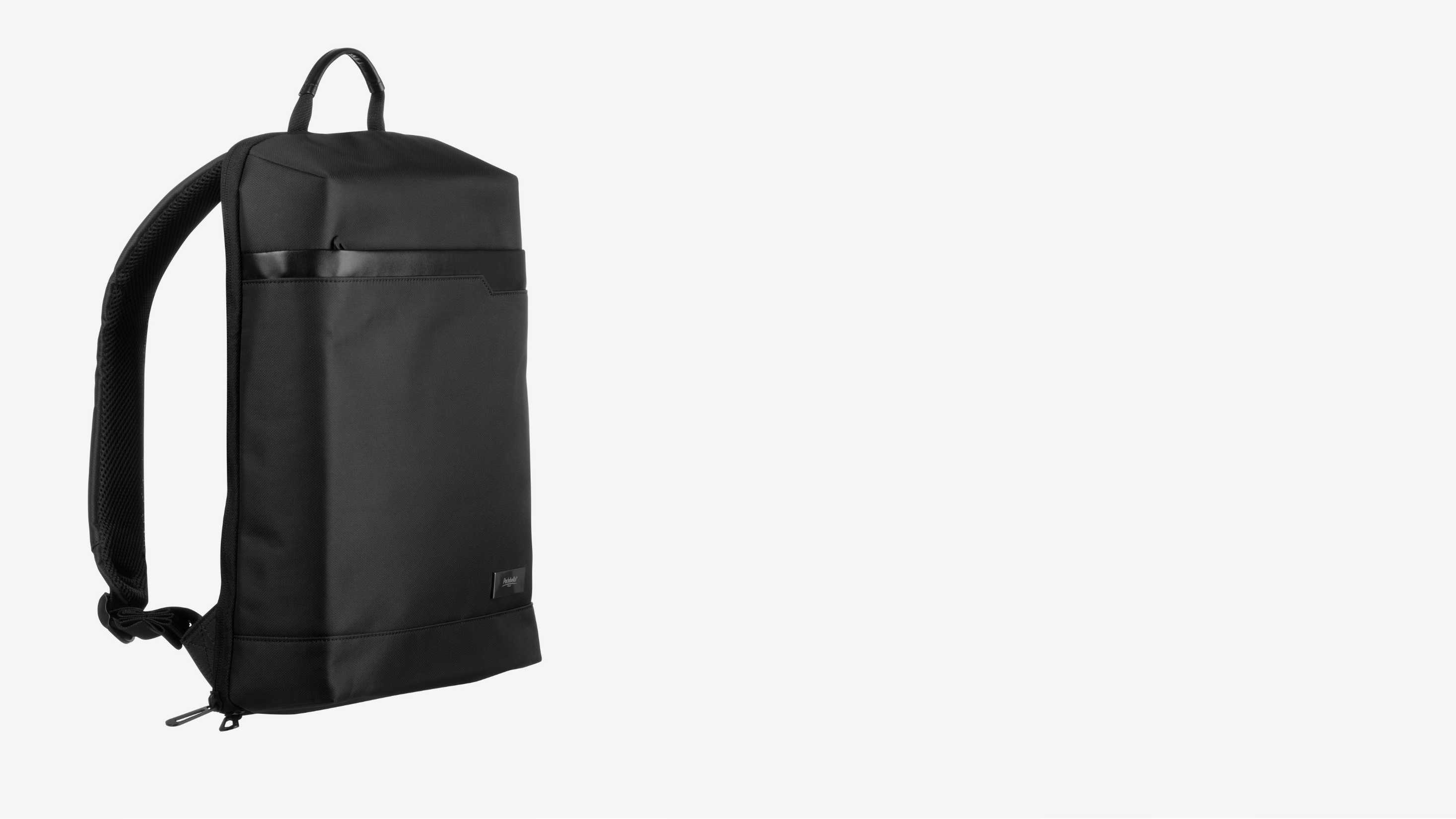 Рюкзак Brams
В рюкзак поместятся все необходимые предметы: книги, пишущие принадлежности, аксессуары, мобильные гаджеты и даже ноутбук 
на 15,6 дюймов.

Ноутбук разместится в глубоком кармане внутри основного отделения рюкзака, также предусмотрены два небольших 
кармашка для мелочей. Основное отделение закрывается 
на двойную молнию.

С лицевой стороны небольшой карман на молнии. Короткая 
верхняя ручка для переноски изделия в руках. Лямки — широкие, регулируемые по длине. Они хорошо облегают плечи и равномерно распределяют нагрузку.

Состав: 
 водоотталкивающий (защита от дождя и брызг) 
и водонепроницаемый внешний материал: 
нейлон 100% с PU подкладом;
внутренний материал: полиэстер 210D.
Артикул: 20070.010
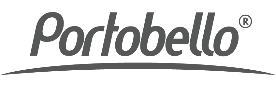 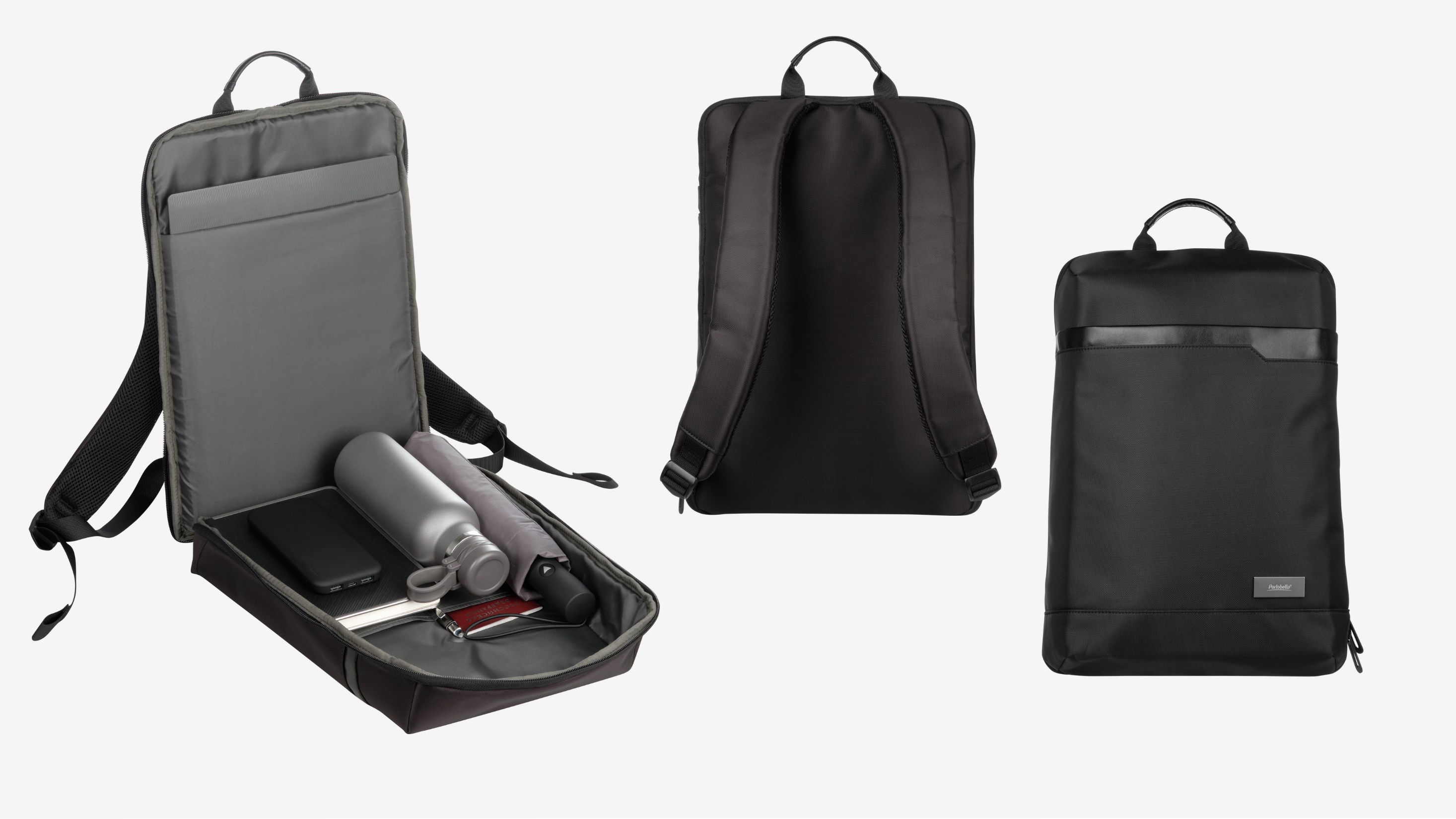 Удобная ручка
Большое отделение на молнии
Кармашек для мелочей
Карман для ноутбука
Мягкие 
регулируемые лямки
2 внутренних карманадля мелочей
Шильд Portobello
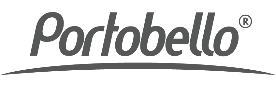 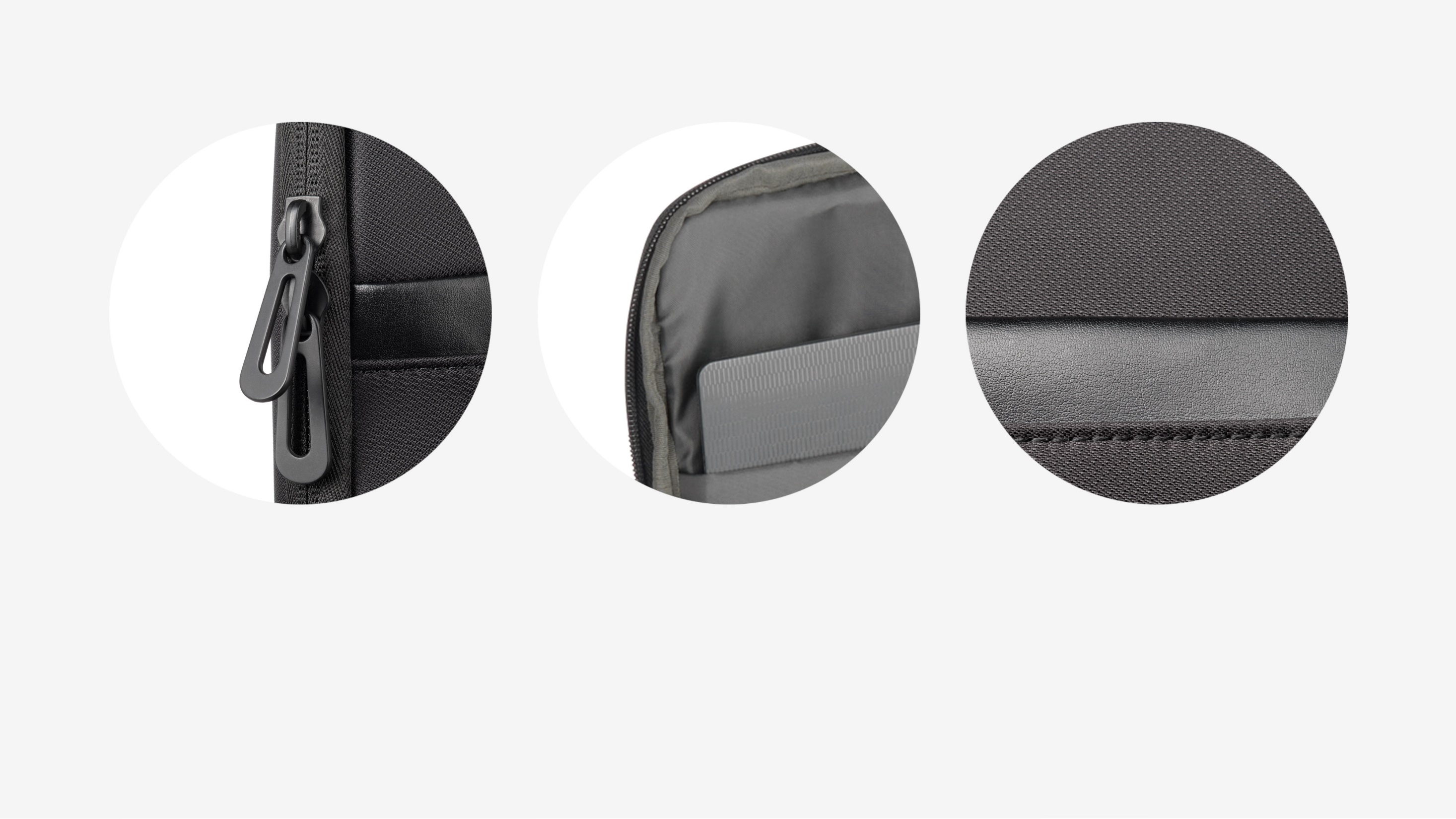 Удобный пуллер:декоративные пластиковые 
пуллеры на молниях
Внутренний материал:полиэстер 210D серого цвета
Внешний материал: нейлон 100% с PU подкладом 
(водоотталкивающийи водонепроницаемый материалс защитой от дождя и брызг)
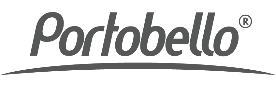 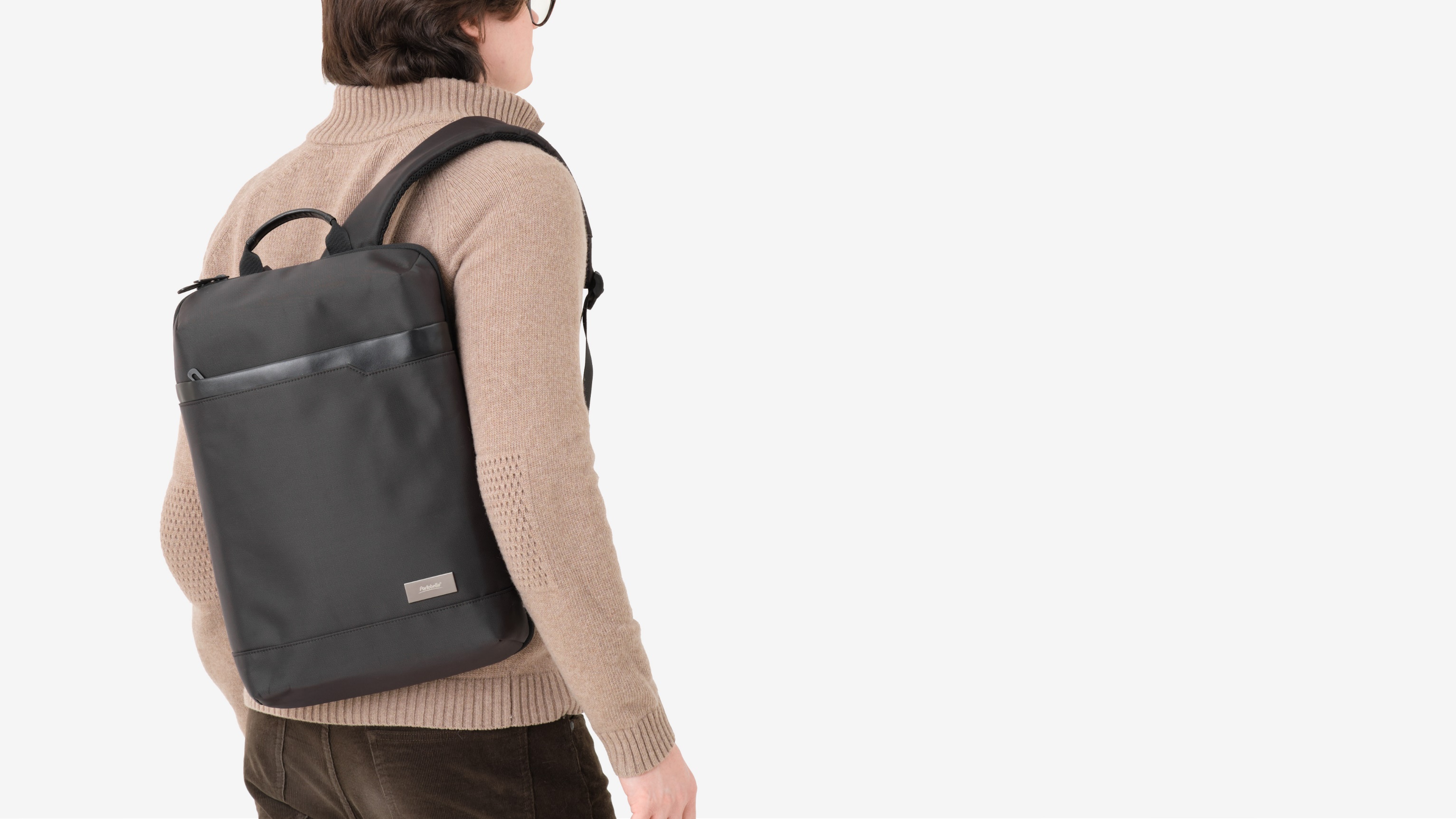 Артикул: 20070.010 Цвет: черный
Размеры: 290 х 100 х 420 мм
Вес: 580 г Объем: 11 литровВыдерживает нагрузку до 10 кг. 


Упаковка: поставляется в индивидуальном пакете
Возможность персонализации: 
- установка шильда с гравировкой, уф-печатью 
и полимерной наклейкой
- термотрансферная печать, шелкотрансферная печать, многоцветный винил
Доступные цвета:
Черный
010
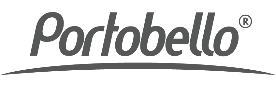 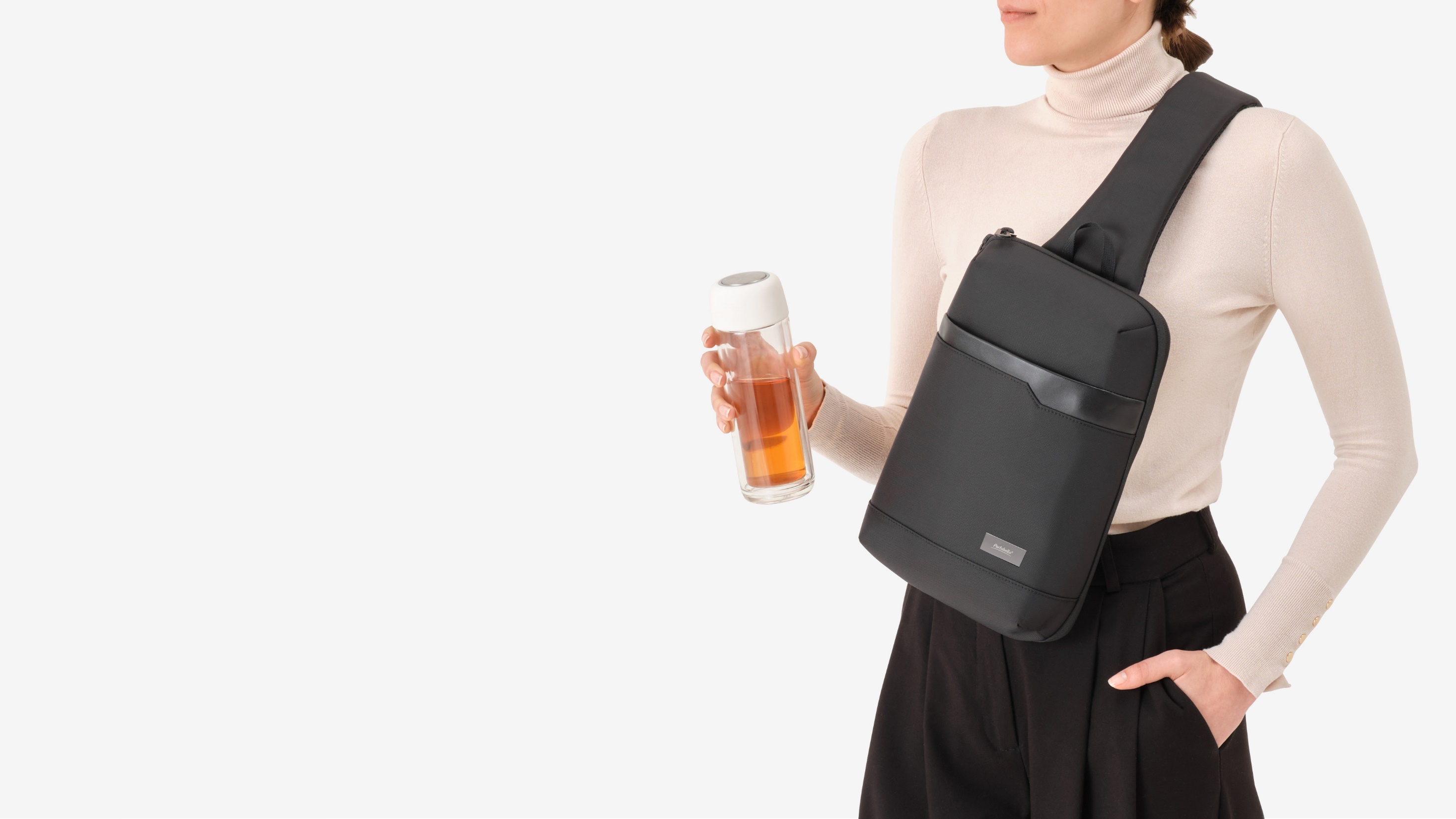 Кросс-боди – Sigma
Лаконичный дизайн аксессуара отлично сочетается 
с деловым стилем. Внутри рюкзака — отсек для планшета (с диагональю максимум 11″) и общее отделение. Лямку рюкзака можно пристегивать на разные стороны и носить на плече, груди или спине. 
С внешней стороны карман на молнии для паспорта или ключей. Внешний материал дополнительно защищает рюкзак от грязи, а молния — от проникновения воды.

Состав:
- водоотталкивающий (защита от дождя и брызг) 
и водонепроницаемый внешний материал: нейлон 100% с PU подкладом;
- внутренний материал: полиэстер 210D.
Артикул: 20071.010
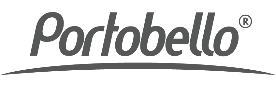 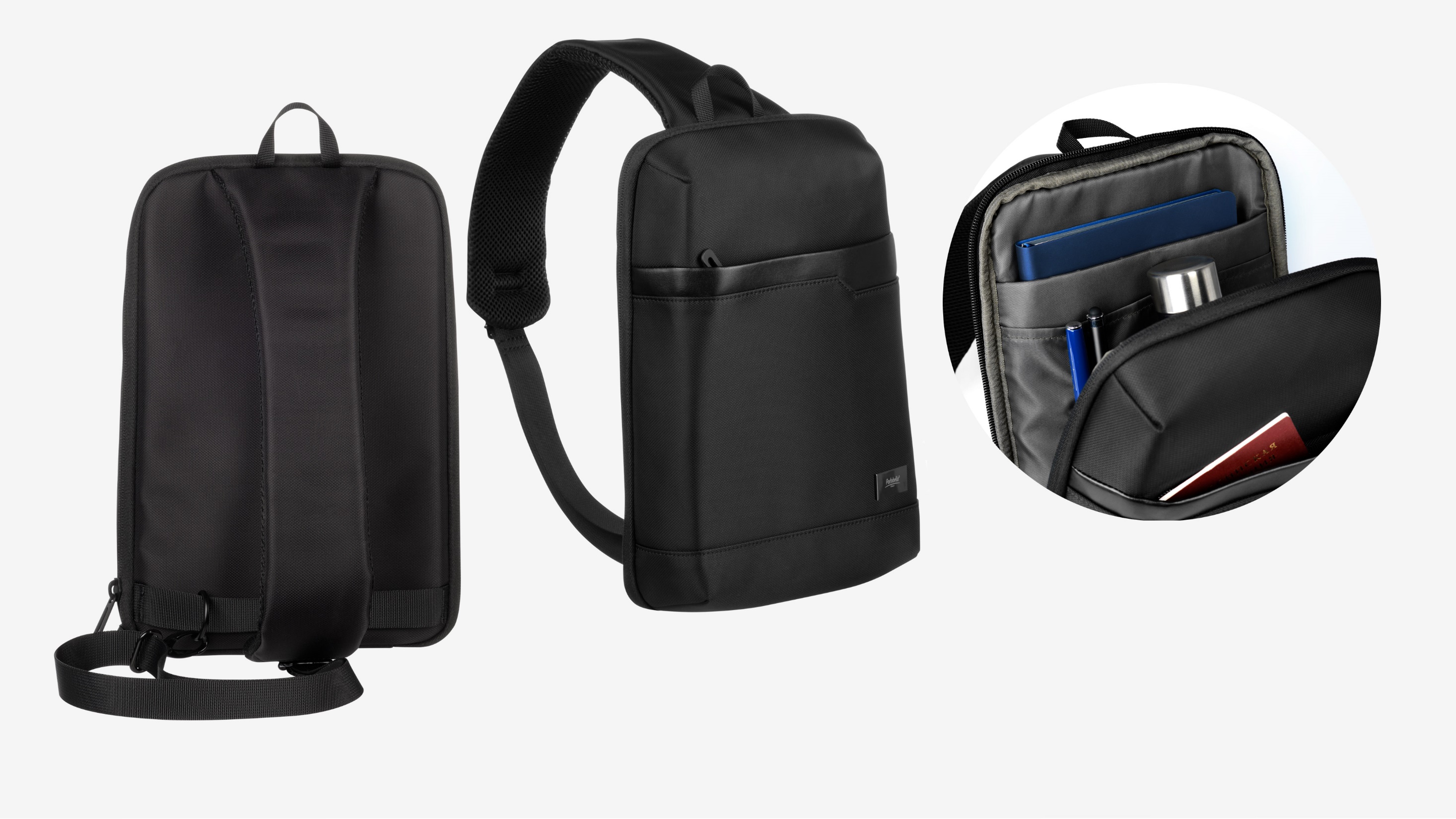 Большое отделение на молнии
Мягкая лямка
2 кармана
Удобная ручка
Кармашек для мелочей
Подходит для планшета максимум 11″
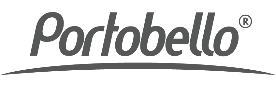 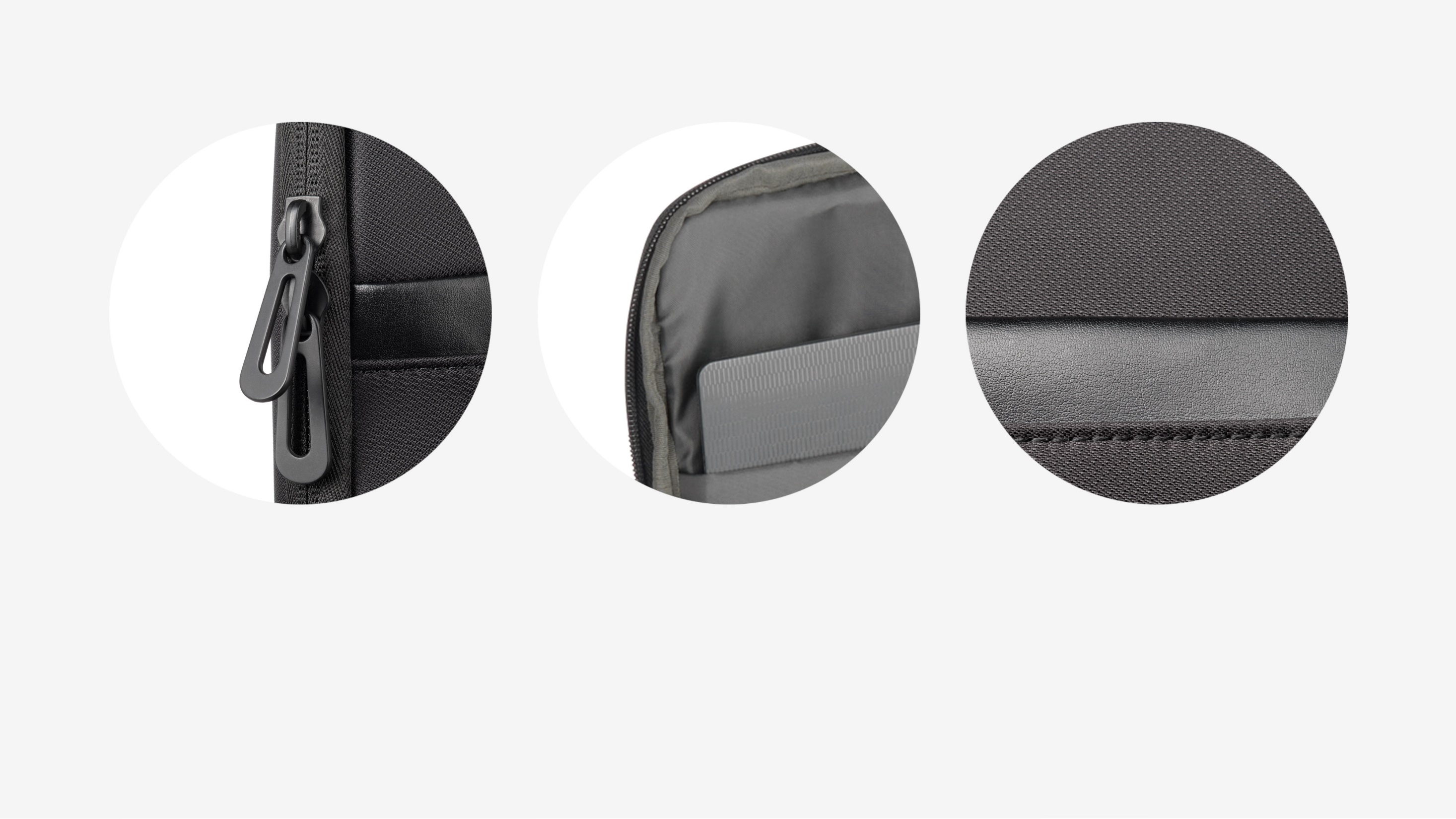 Удобный пуллер:декоративные пластиковые 
пуллеры на молниях
Внутренний материал:полиэстер 210D серого цвета
Внешний материал: нейлон 100% с PU подкладом 
(водоотталкивающийи водонепроницаемый материалс защитой от дождя и брызг)
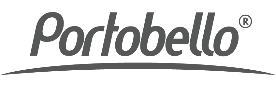 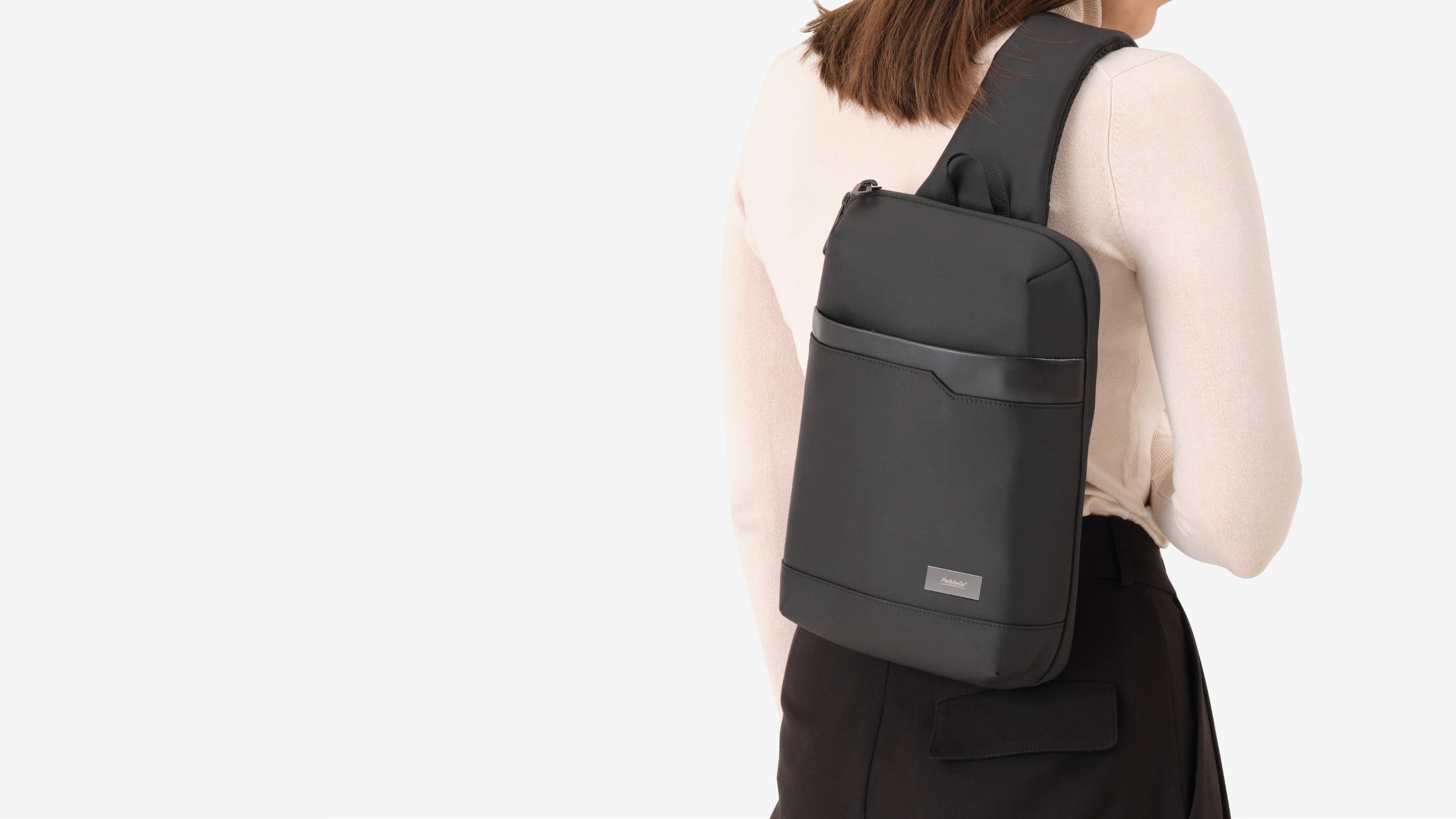 Артикул: 20071.010 Цвет: черный
Размеры: 215 х 80 х 315 мм
Вес: 360 гОбъем: 5 литровВыдерживает нагрузку до 6 кг. 


Упаковка: поставляется в индивидуальном пакете
Возможность персонализации: 
- установка шильда с гравировкой, уф-печатью 
и полимерной наклейкой
- термотрансферная печать, шелкотрансферная печать, многоцветный винил
Доступные цвета:
Черный
010
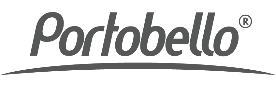